Тема : Ходовая часть автомобиля
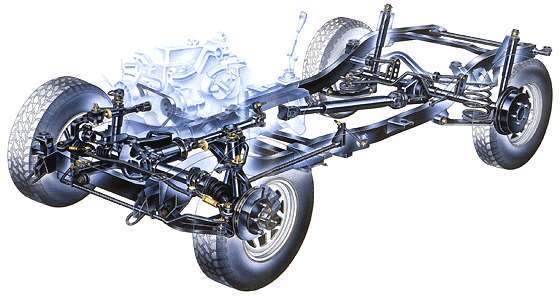 График маршрута
Блиц- опрос
1 Что входит в общее понятие автомобиль 
2 Составные части двигателя
3 Какие технические обслуживания автомобиля вы  знаете
4 Назначение системы смазки 
5 Составные части системы питания автомобиля
6 Назначение системы охлаждения 
7 Для чего служит масляный фильтр 
8 Что такое унифицированный фильтр 
9 Что обозначают  буквы : А, И, и цифра после буквы в маркировки бензина 
10 Для чего служит поплавковая камера
Аукцион
1 Трансмиссия автомобиля –это 
2 Что входит в трансмиссию 
3 Дифференциал – это 
4 Для чего предназначена коробка передач
5 Карданная передача-это 
6 Главная передача
Кроссворд
Презентация темы
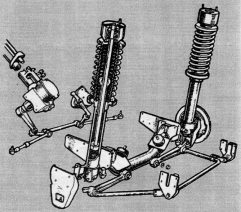 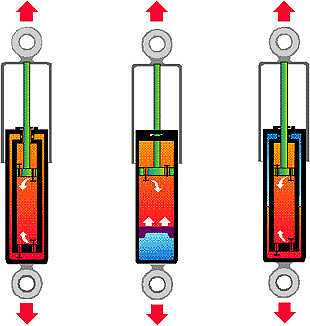 Перекрестный  опрос
1 Какие агрегаты составляют ходовую часть автомобиля
2 Какой элемент покрышки обеспечивает сцепление с дорогой 
3 В зависимости от назначения на какие типы колеса делятся 
4 Для чего служит подвеска автомобиля 
5 Для чего служит амортизатор 
6  Какой может быть задняя подвеска
7 Что означает в маркировке шин индекс «R» и цифры
Домашнее задание
Перенести надписи на соответствующие участки
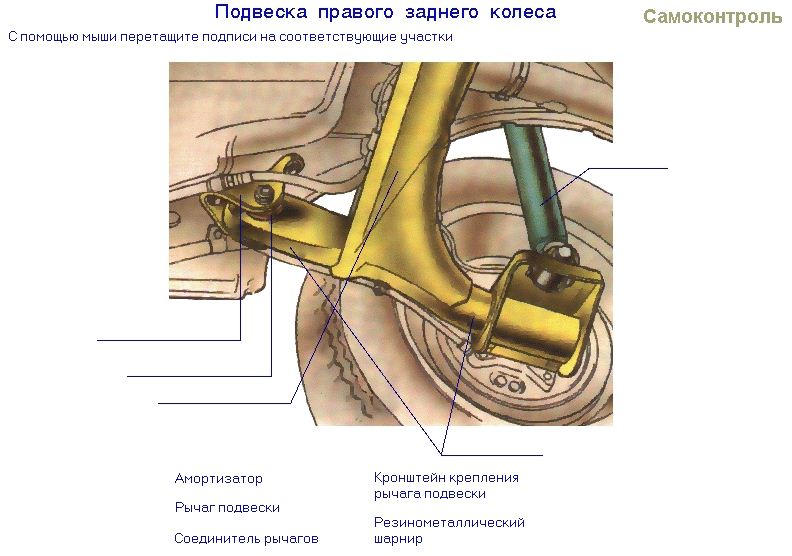 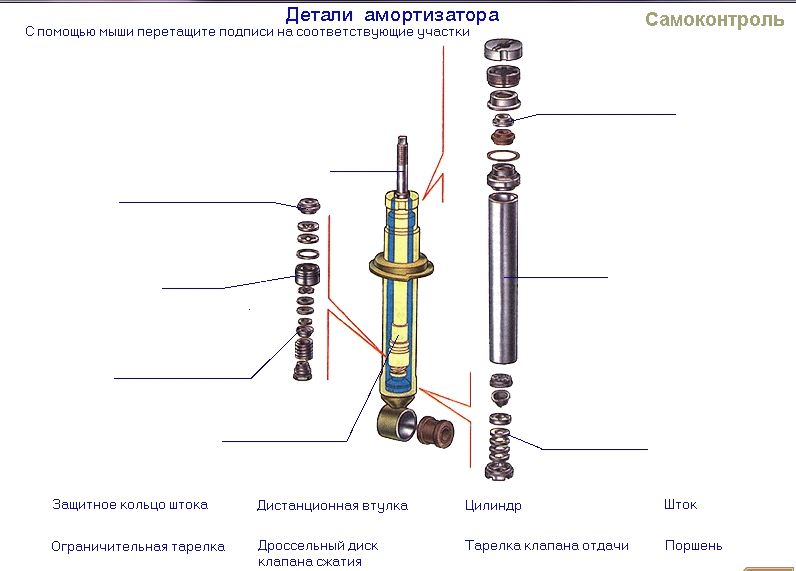